รายงานการดำเนินงาน

ฝ่ายประชาสัมพันธ์และถ่ายทอดสด 
งานคุณค่าสงขลานครินทร์
ออกแบบกราฟฟิก และดำเนินการประชาสัมพันธ์ในสื่อโซเชียลต่างๆ ของมหาวิทยาลัยผ่าน @psuconnext 
     เช่น Facebook / IG / Line / Tiktok 

จัดทำกราฟฟิก ประชาสัมพันธ์บนหน้าจอ LED มหาวิทยาลัย ทั้ง 2 จุด ได้แก่ หน้าประตูใหญ่มหาวิทยาลัย และหน้าตลาดศรีตรัง 

จัดทำไวนิลประชาสัมพันธ์ ณ สามแยกปุณณกัณฑ์

จัดทำ Motion กราฟฟิกของ Background บนเวที 

จัดทำกราฟฟิกและนำส่งให้ฝ่ายต่างๆ 

จัดทำบาร์ชื่อเพื่อใช้ Live สดกิจกรรม

จัดทำวิดีทัศน์งานคุณค่าสงขลานครินทร์ 2568

จัดทีมงานถ่ายทอดสด บันทึกภาพนิ่ง ทีมข่าว ในวันงาน
FACEBOOK
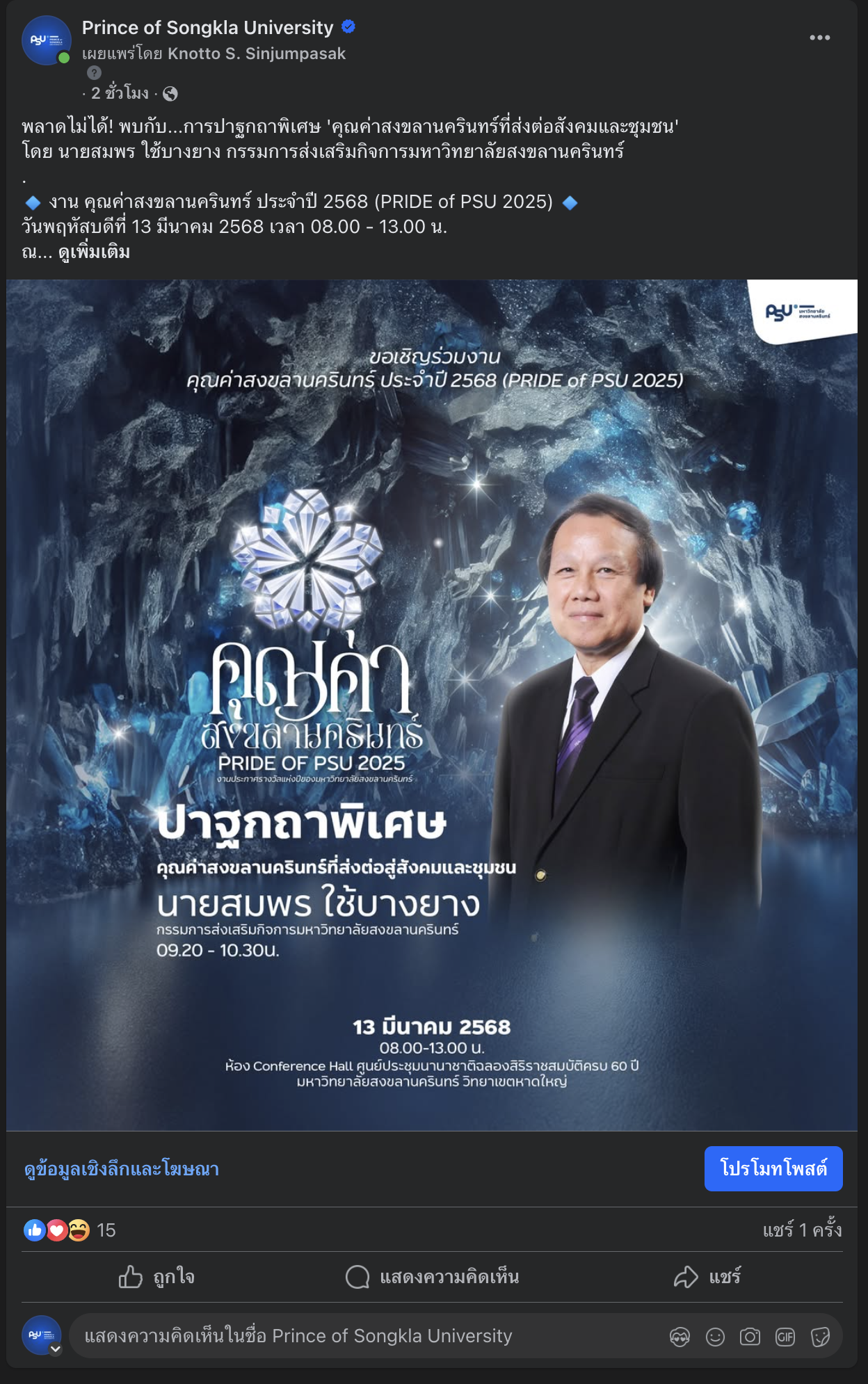 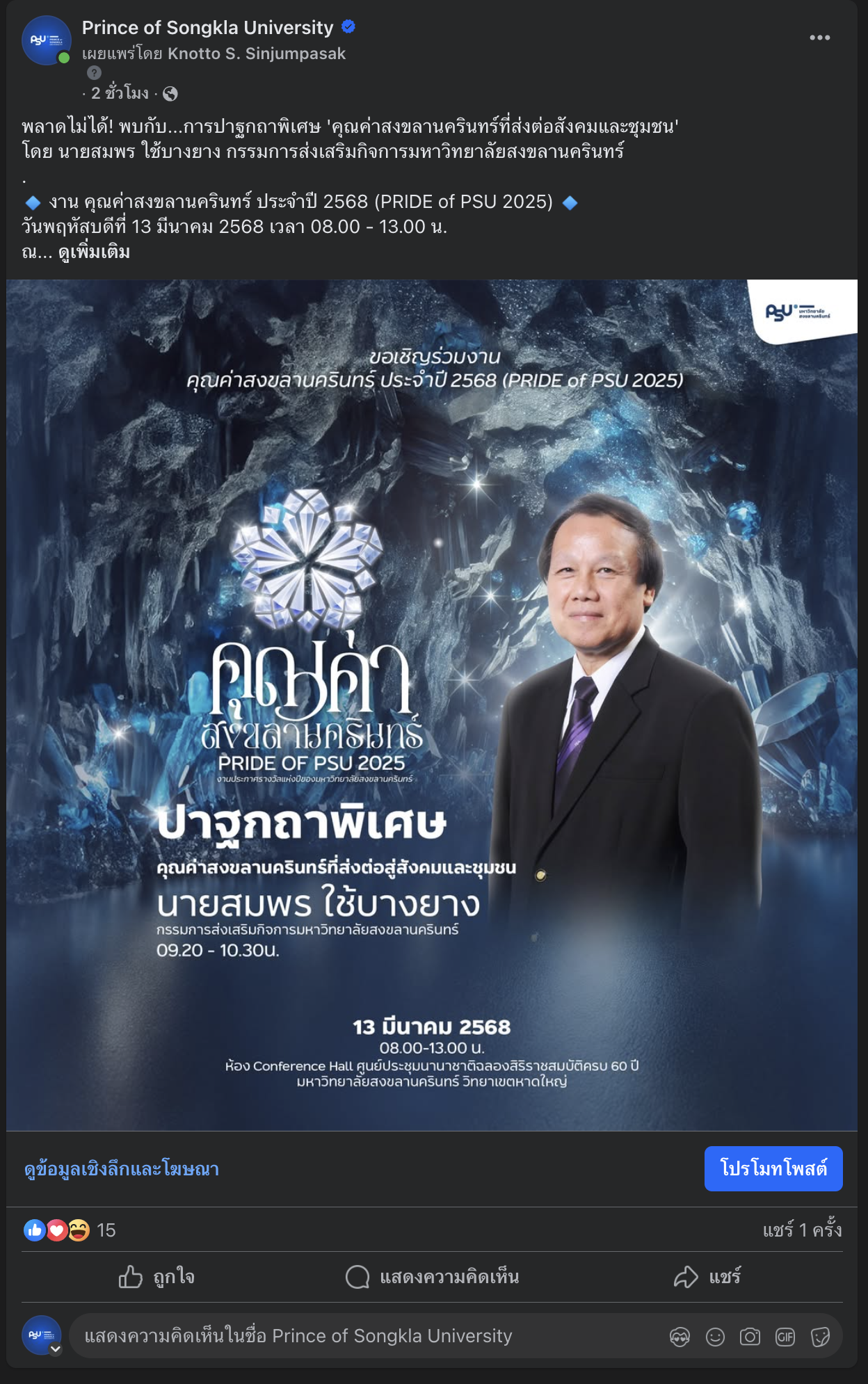 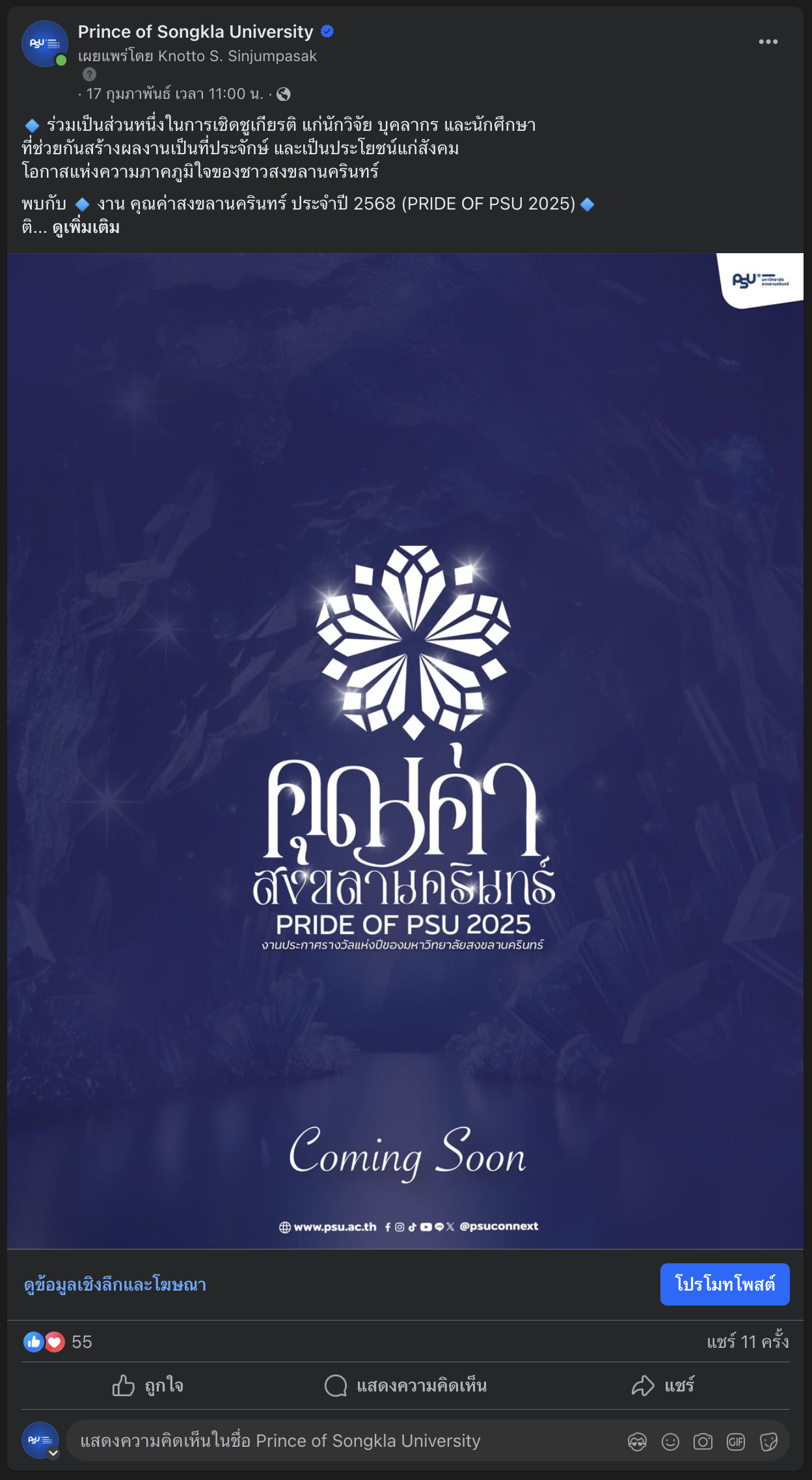 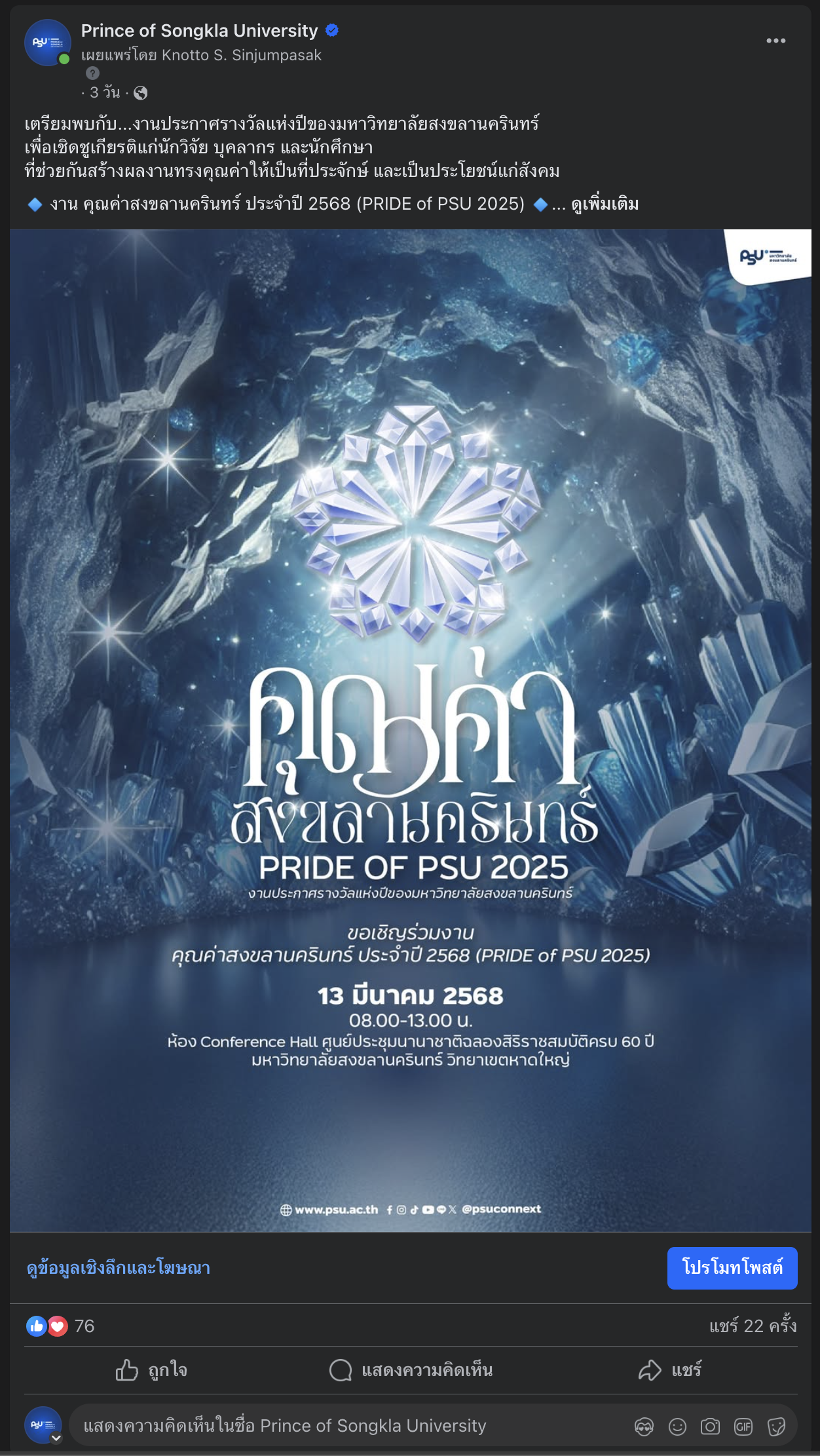 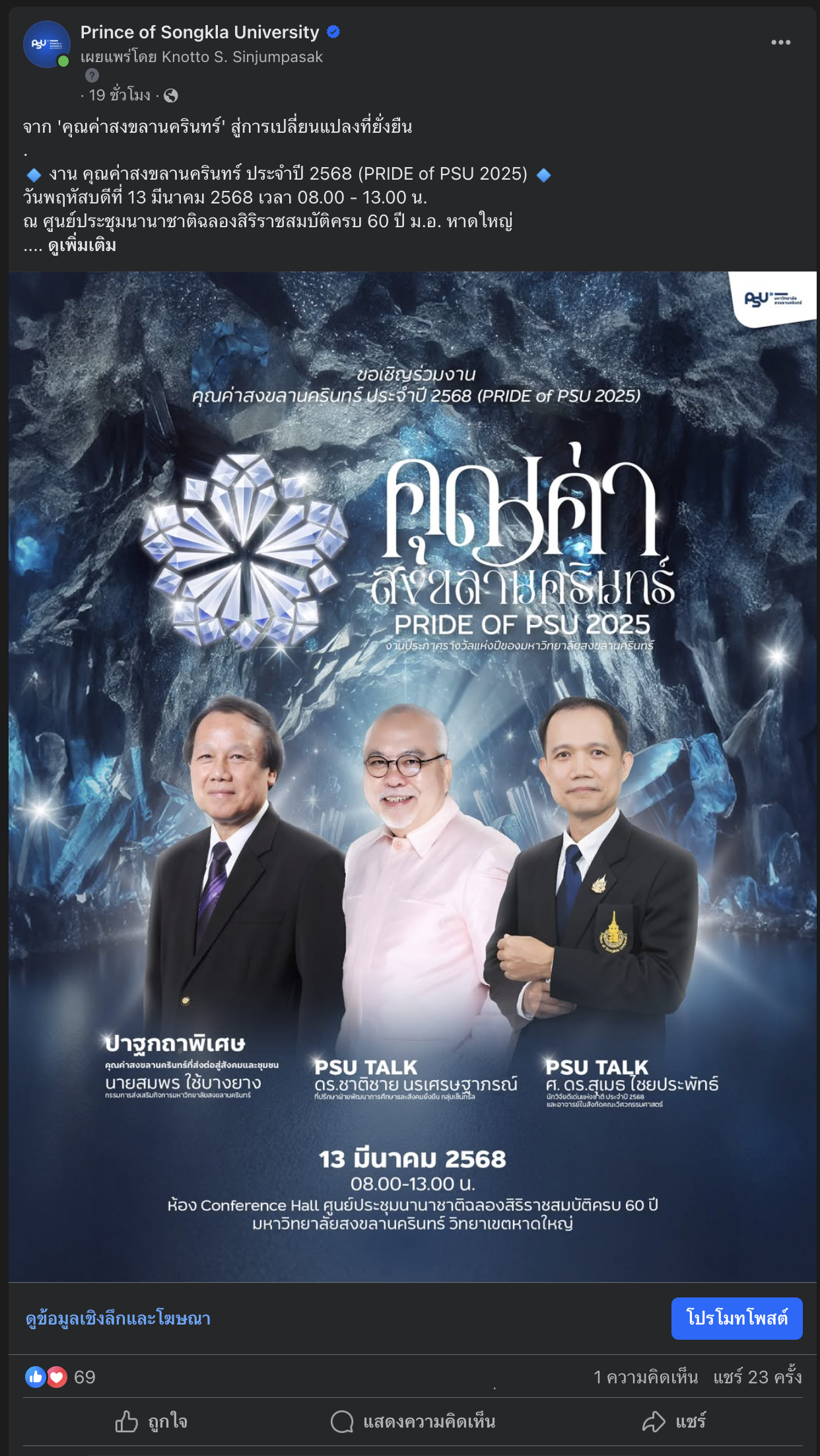 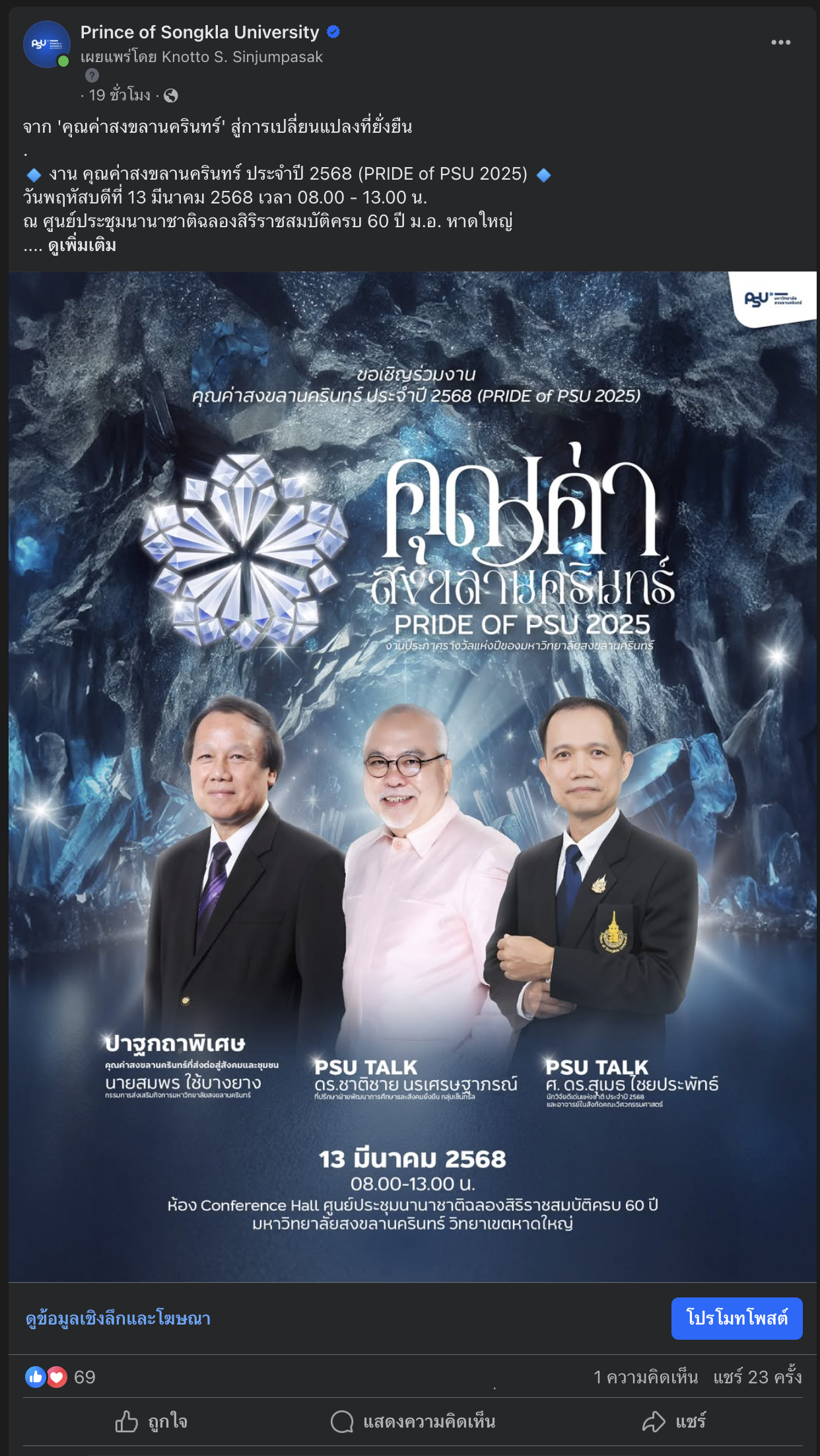 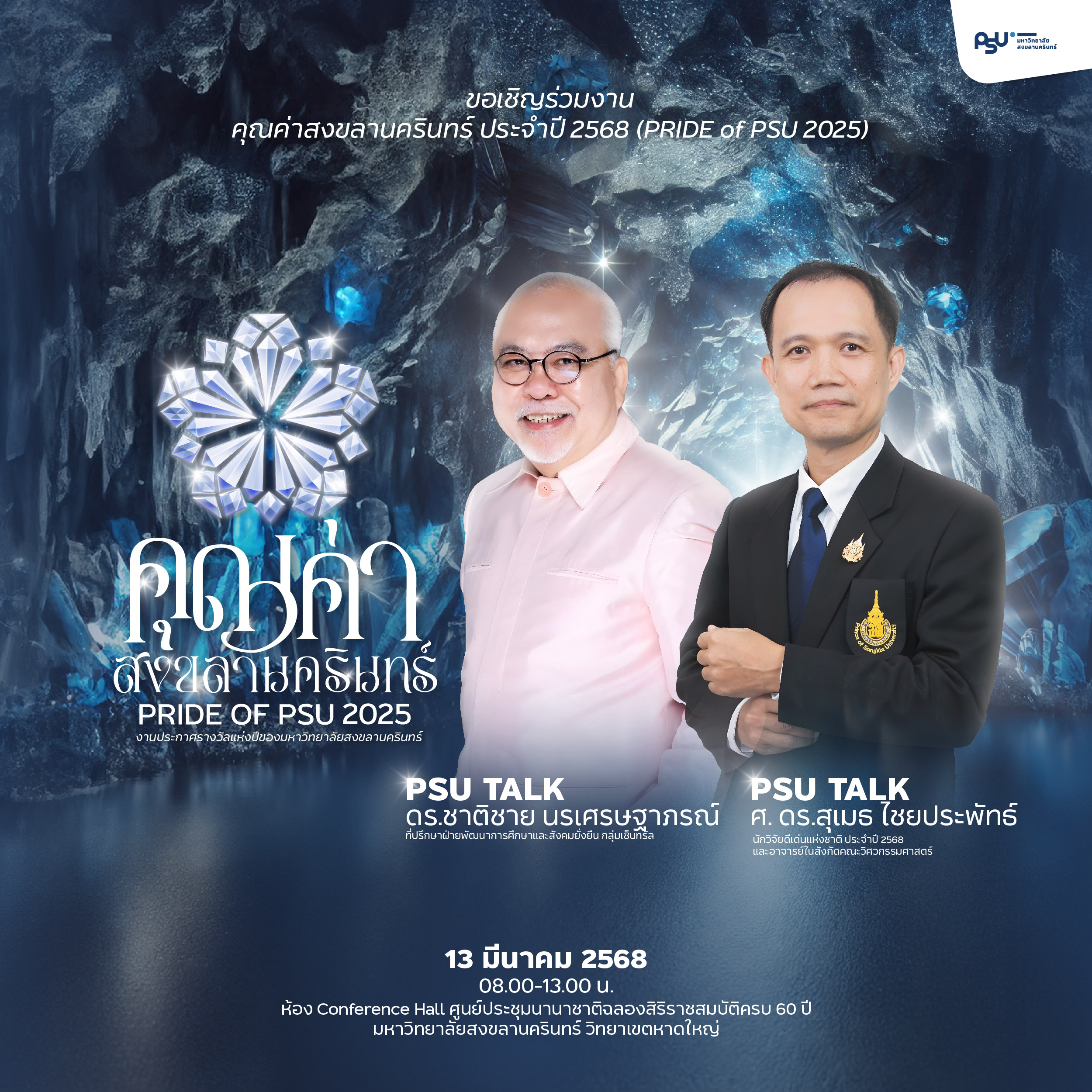 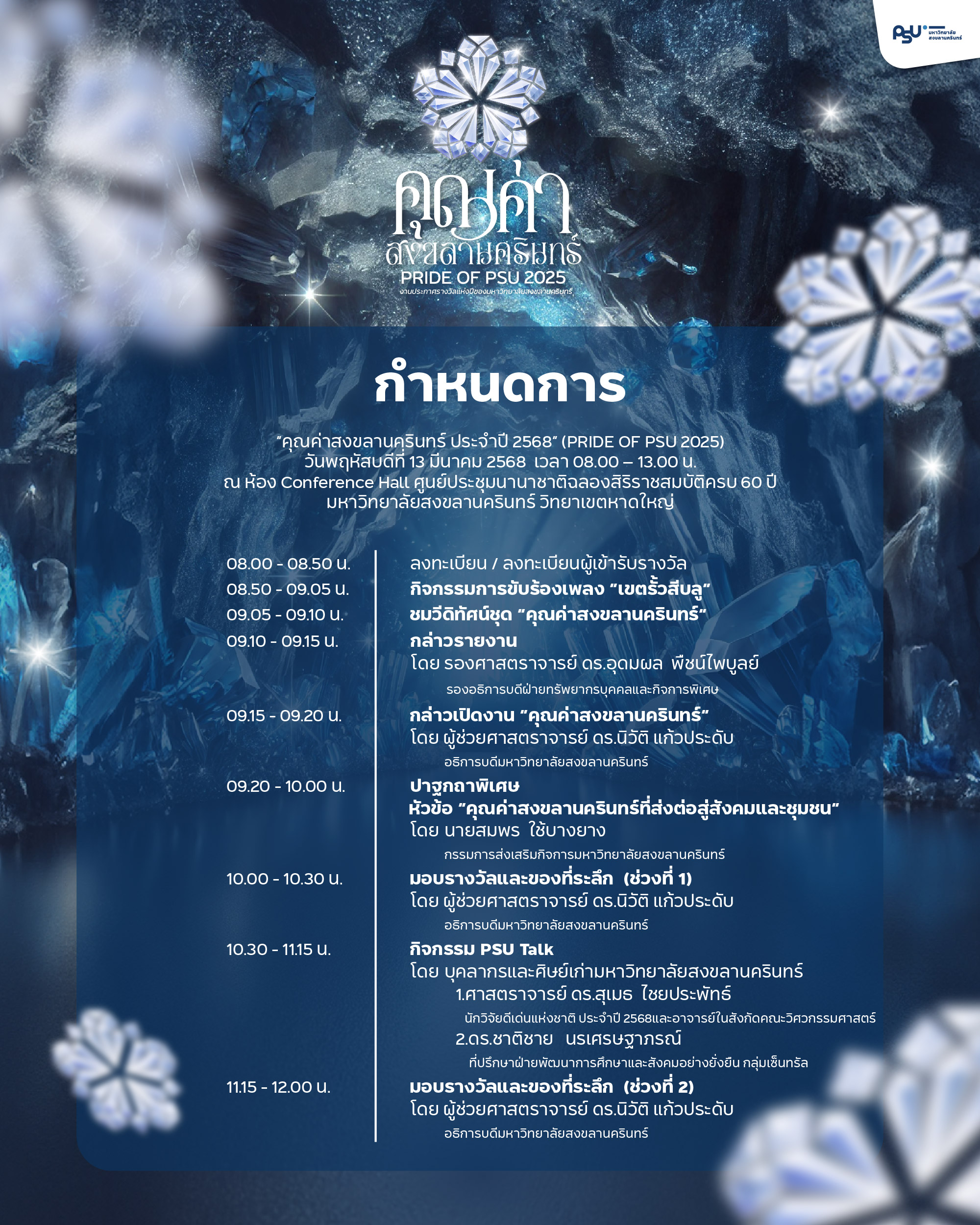 LINE@
TIKTOK
INSTAGRAM
REELS INSTAGRAM
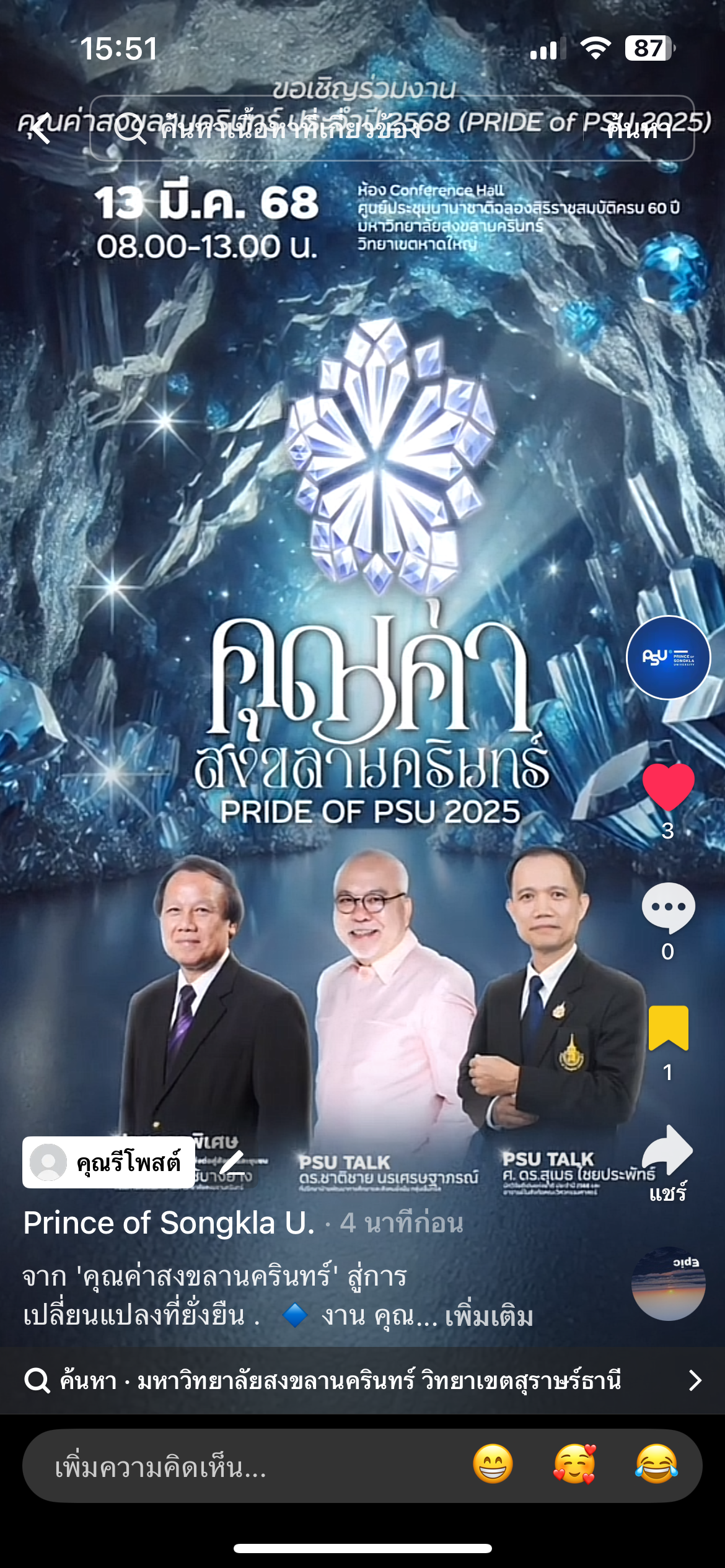 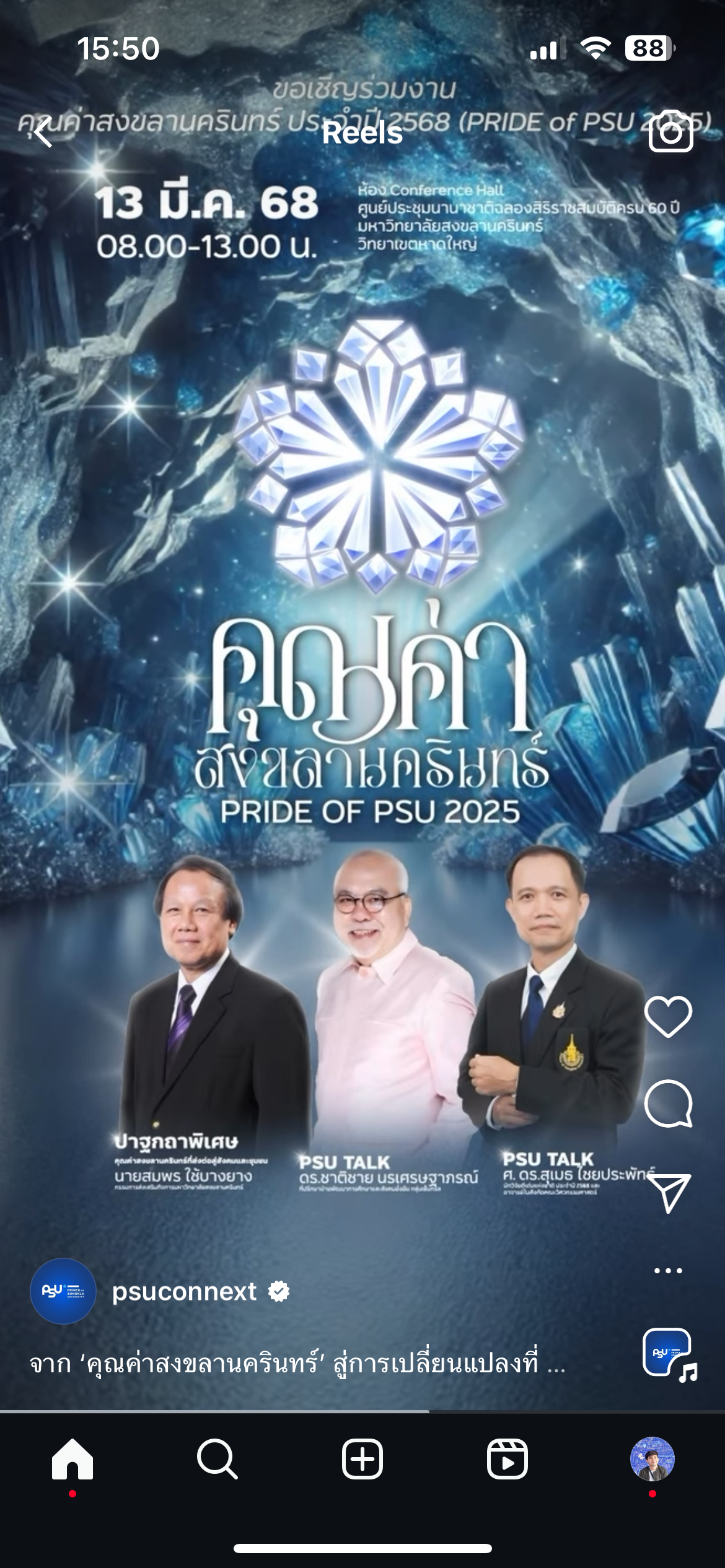 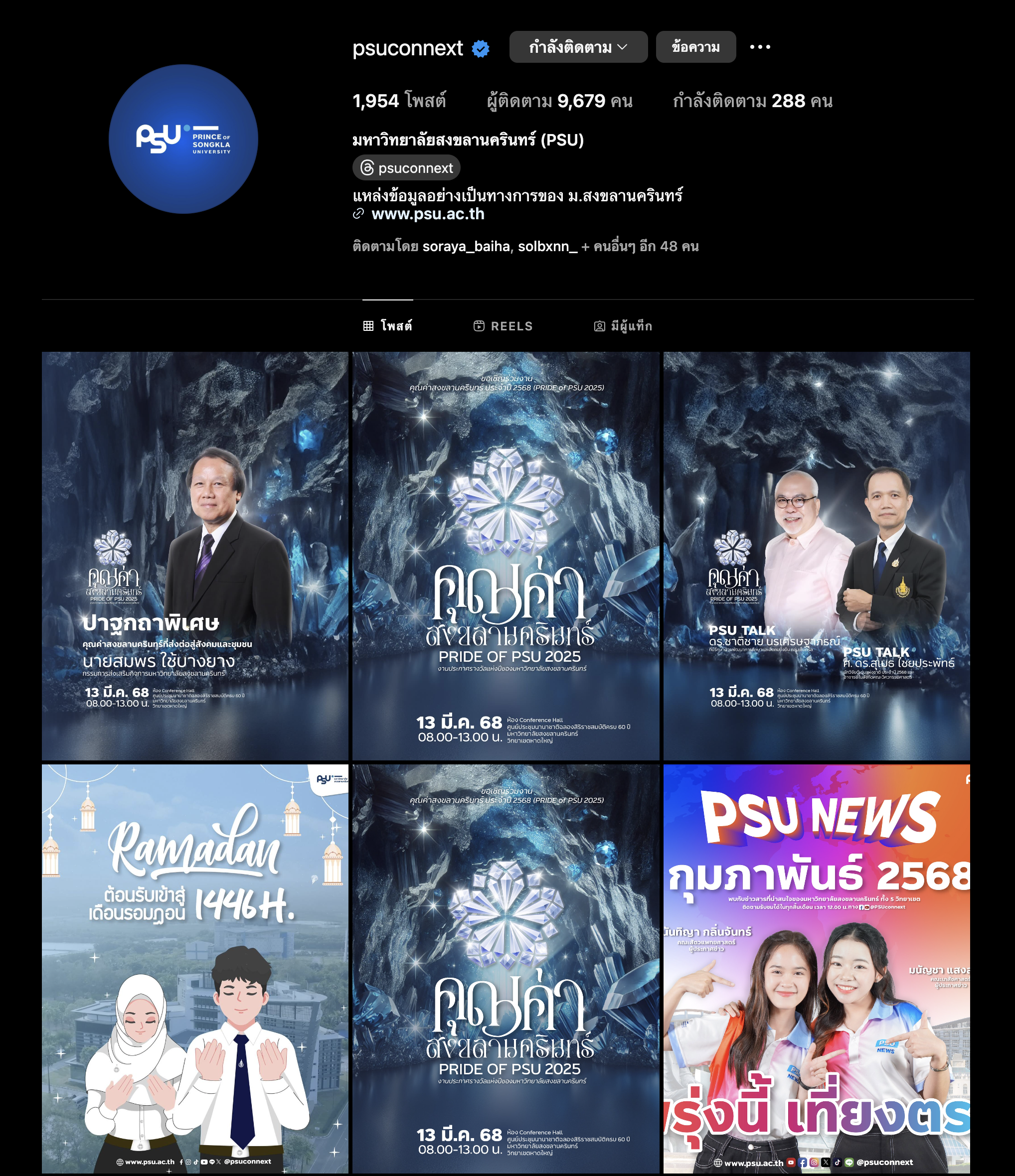 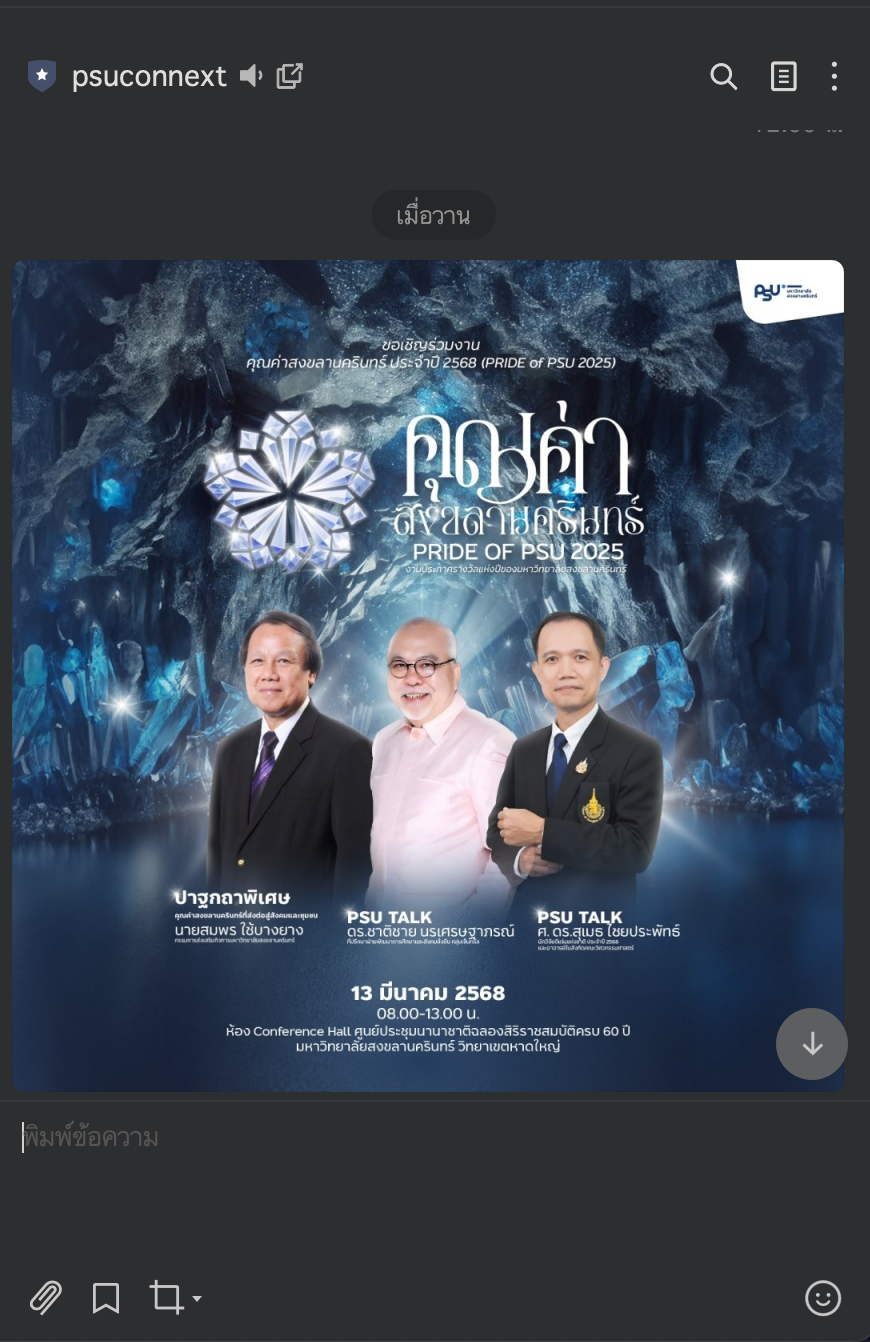 LED
หน้ามหาวิทยาลัย
ตลาดศรีตรัง
ไวนิลคุณค่า ป้ายปุณณกัณฑ์
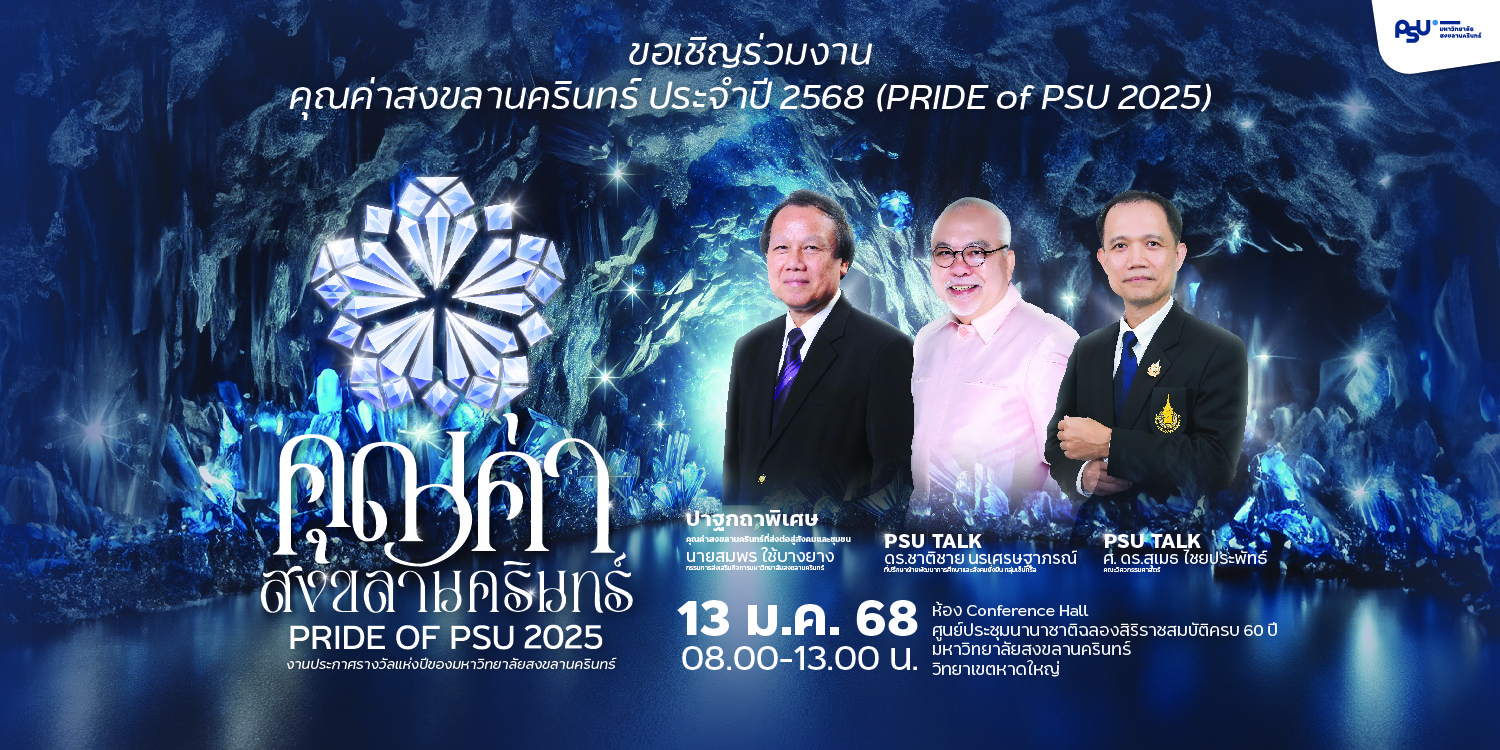 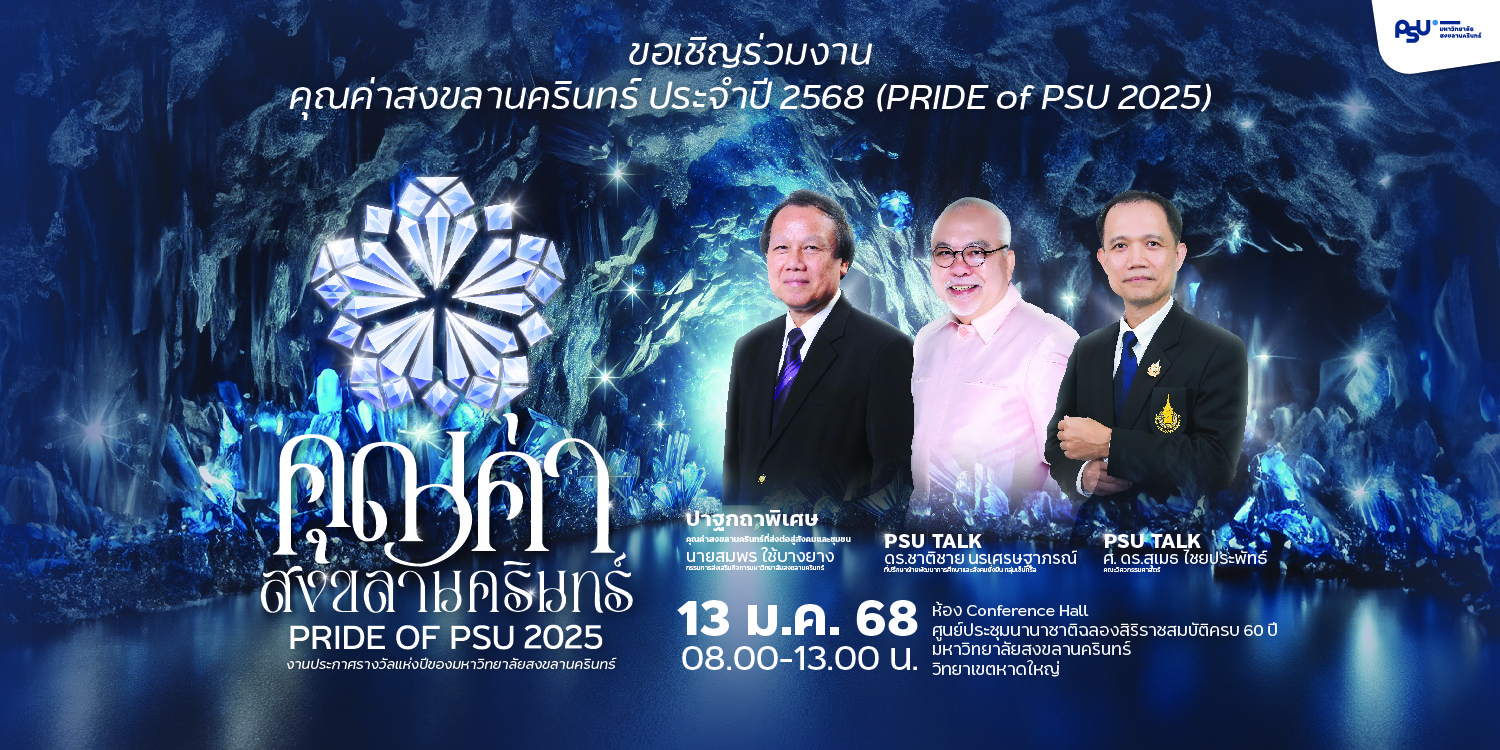 Video คุณค่าสงขลานครินทร์ 2568
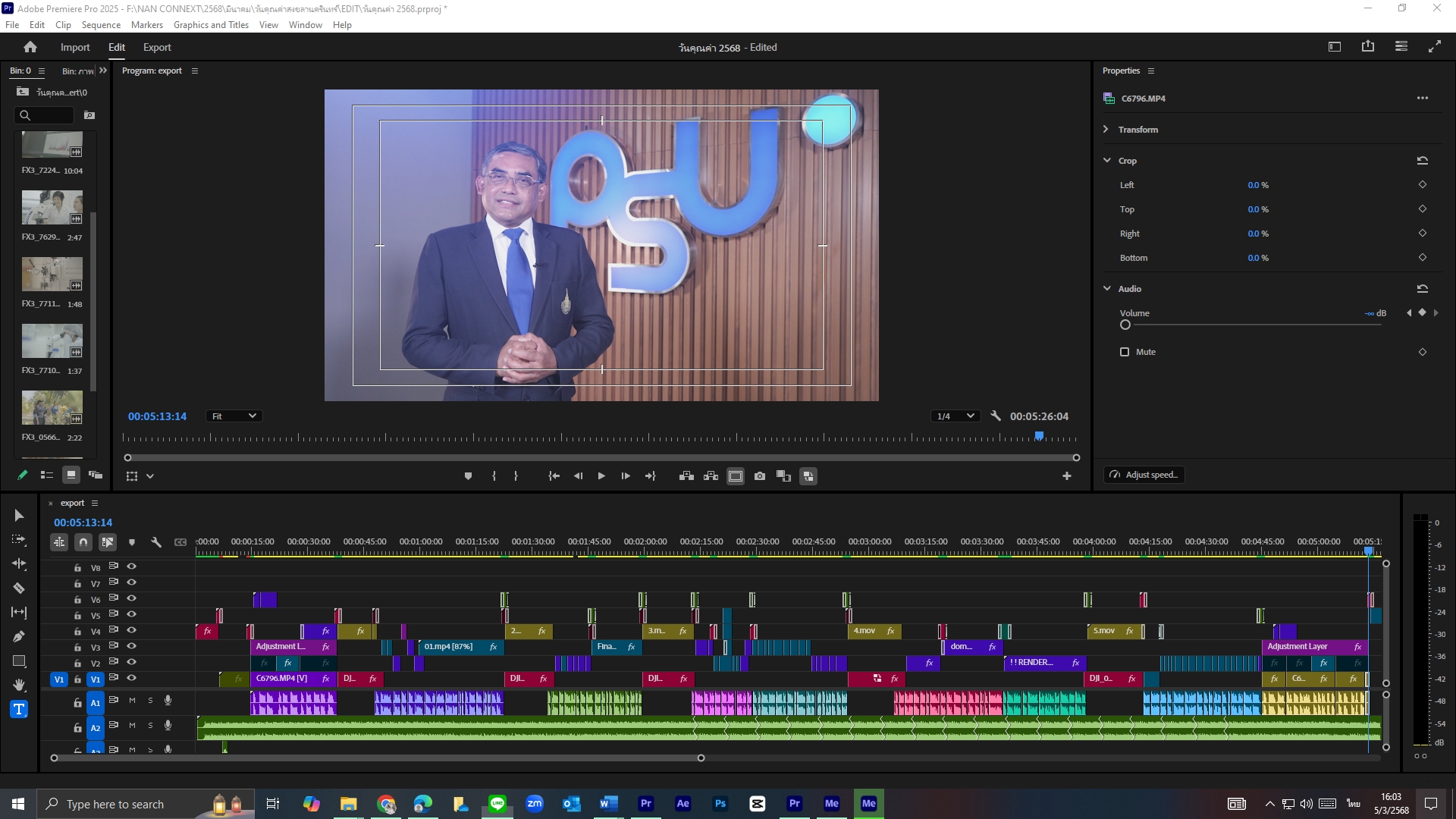 จอ LED และกราฟฟิกเวที
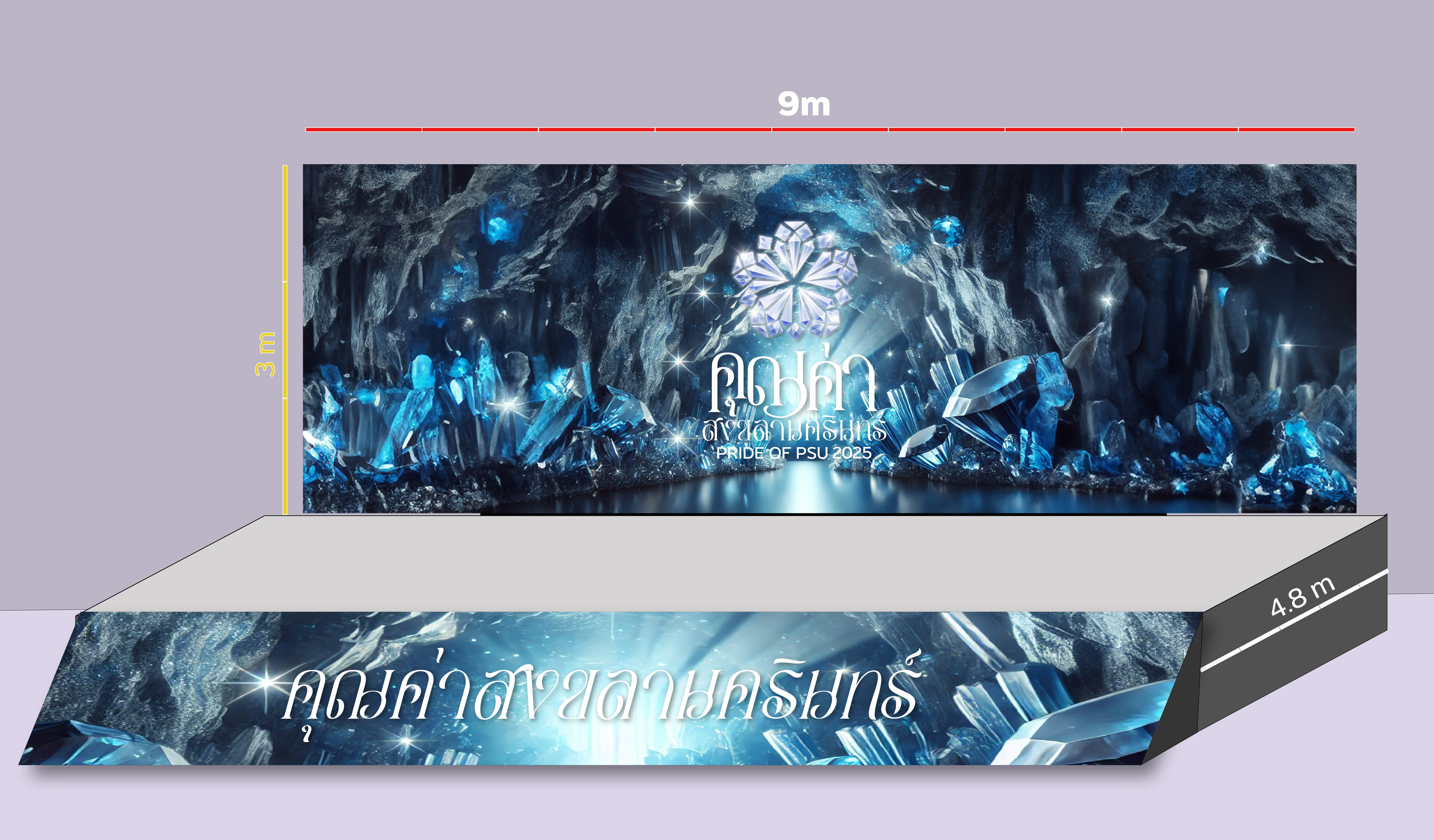